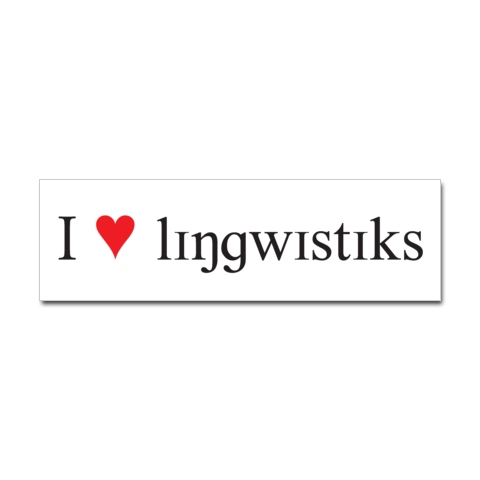 MOHAMED-CHERIF MESSAADIA UNIVERSITY
FACULTY OF LETTERS AND LANGUAGES
DEPARTMENT OF ENGLISH
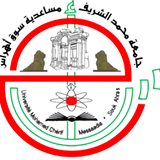 Second year (English)
Subject: Initiation into Linguistics
Lesson n° 1:
BRANCHES OF LINGUISTICS
Academic Year: 2023/2024			      Teacher: N. BENABDALLAH
Lesson 2: Branches of Linguistics
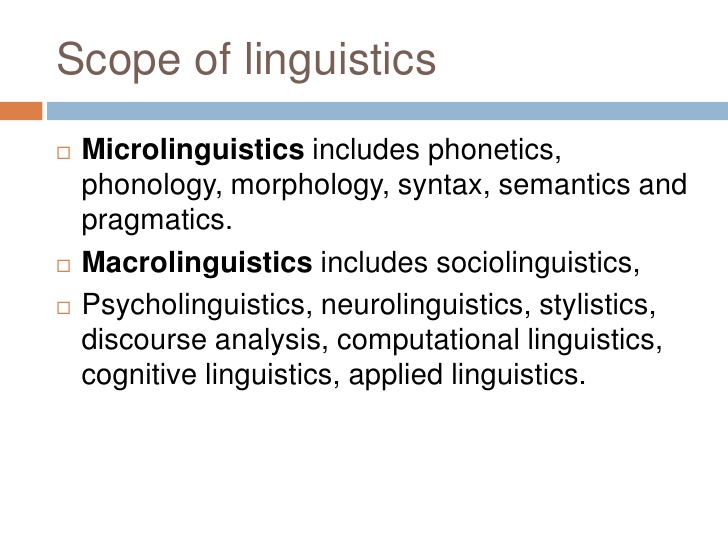 Lesson 2: Branches of Linguistics
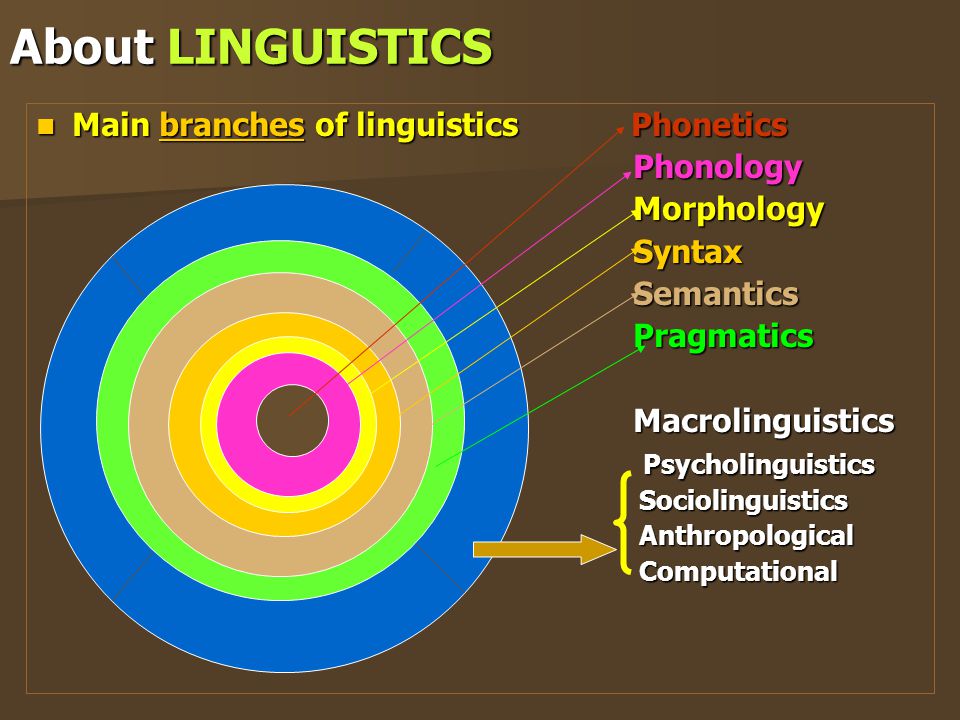 Lesson 2: Branches of Linguistics
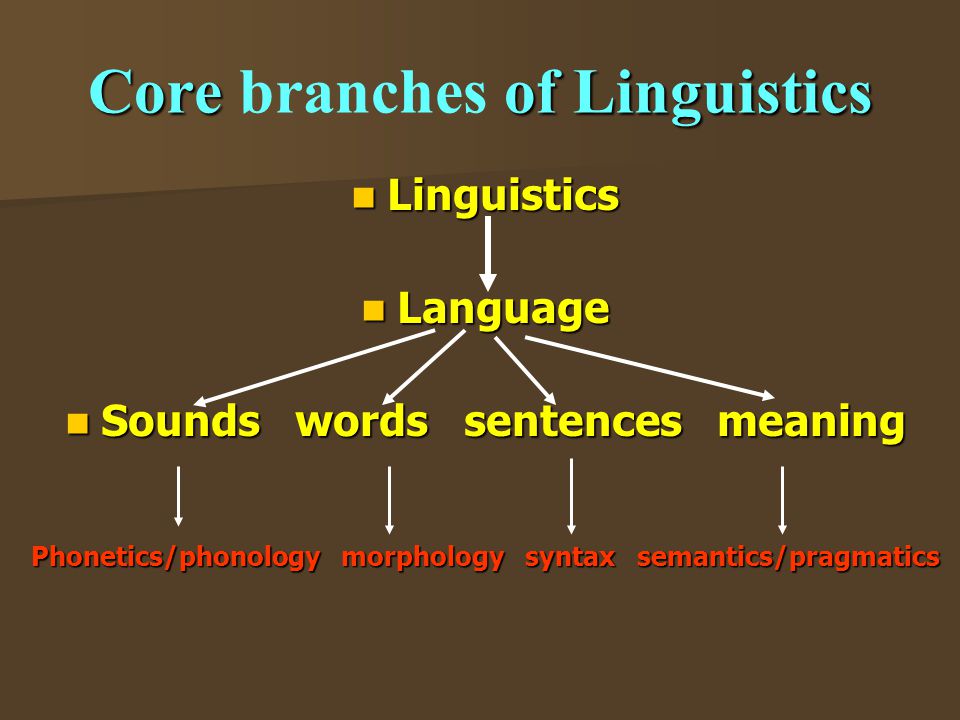 Lesson 2: Branches of Linguistics
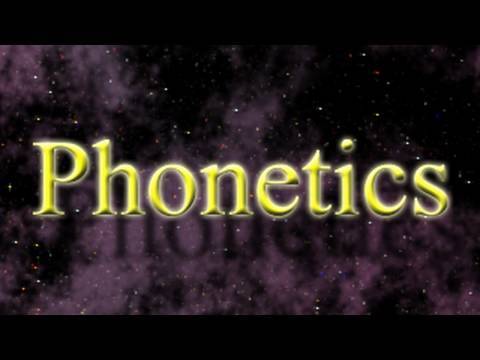 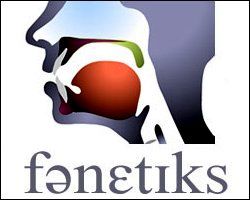 « Phonetics is the science which studies the characteristics of human sound making, especially those sounds used in speech, and provides methods for their description, classification and transcription.»  
(Crystal, 2003, p. 236)
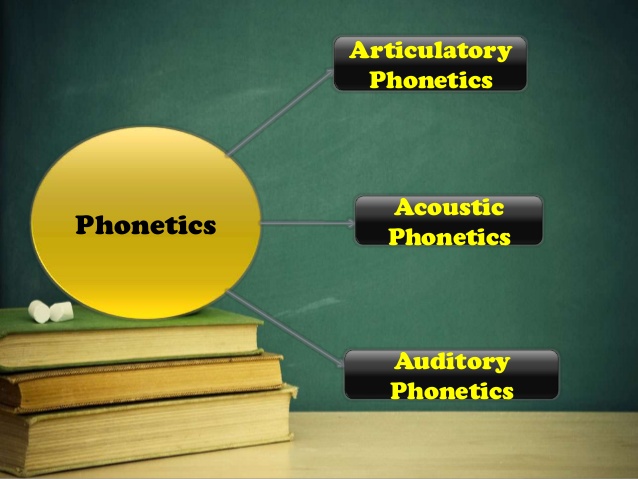 Lesson 2: Branches of Linguistics
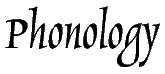 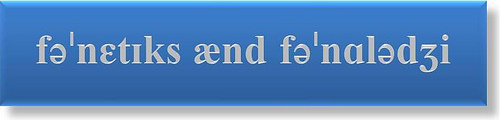 Phonology is the study of how sounds are organized and used in natural languages,


The phonological system of a language includes an inventory of sounds and their features, and rules which specify how sounds interact with each other.
Lesson 2: Branches of Linguistics
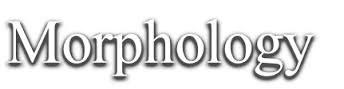 mɔː(r)ˈfɒlədʒi
Morphology comes a Greek word meaning ‘shape’ or ’form’ and is used in linguistics to denote the study of words, both with regard to their internal structure and their combination or formation to form new or larger units.
Lesson 2: Branches of Linguistics
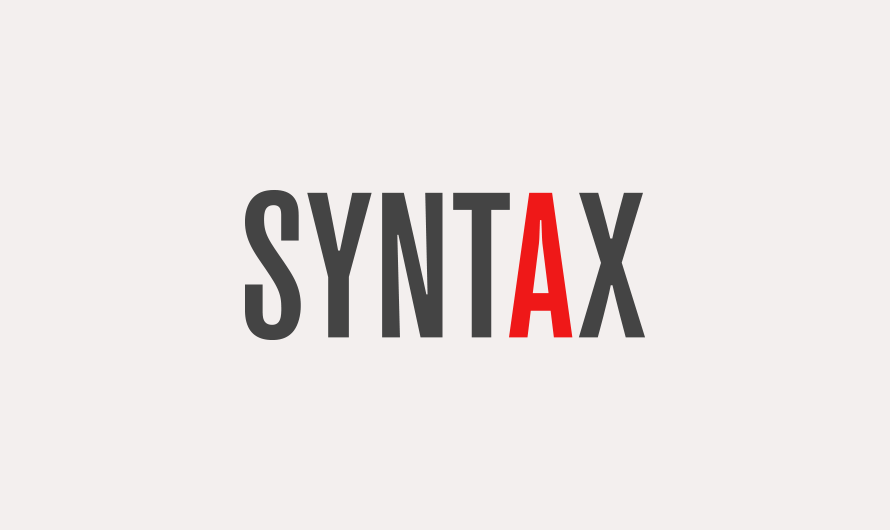 ˈsɪntæks
Knowing a language includes the ability to construct phrases and sentences out of words. The part of grammar that represents a speaker’s knowledge of these structures and their formation is called syntax.

Syntax is the study od sentence patterns of language. One word does not much express, therefore we put words in order to create meaning.

Utterances must be grammatical to be considered a possible sentences of a language.

Any combination of words does not necessarily produce a well-formed sentence.

e.g. *after mouse the my runs cat

Correct: My cat runs after the mouse.
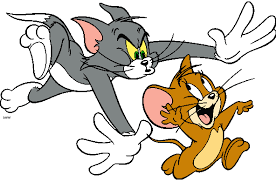 Lesson 2: Branches of Linguistics
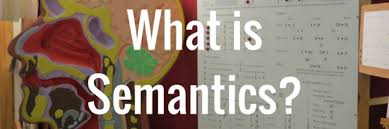 səˈmæntɪks
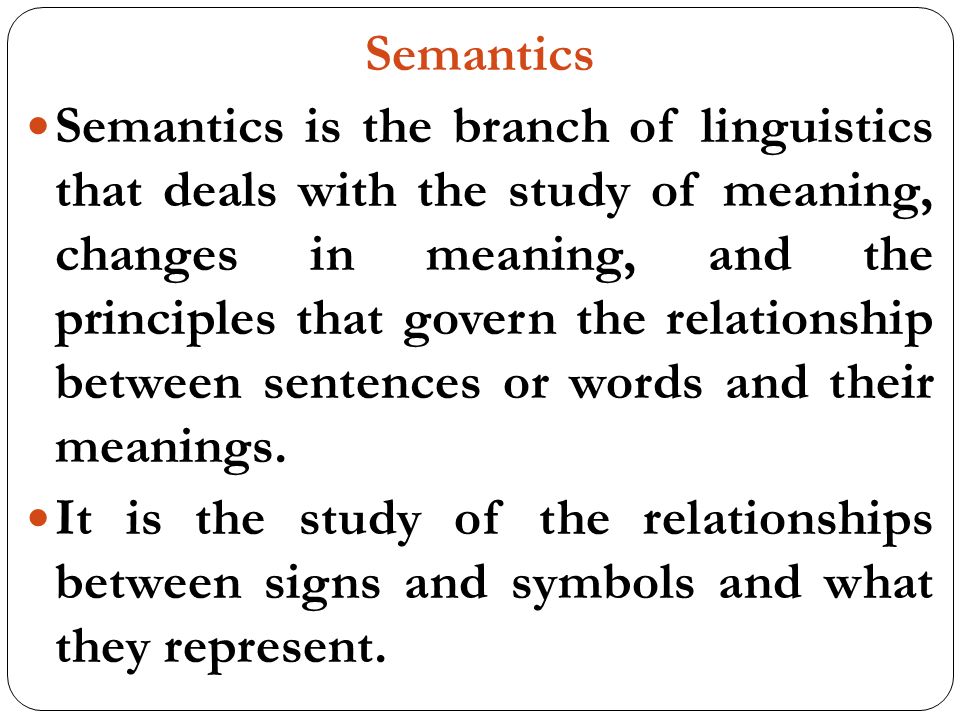 Lesson 2: Branches of linguistics
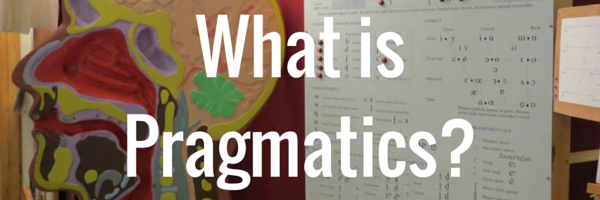 præɡˈmætɪks
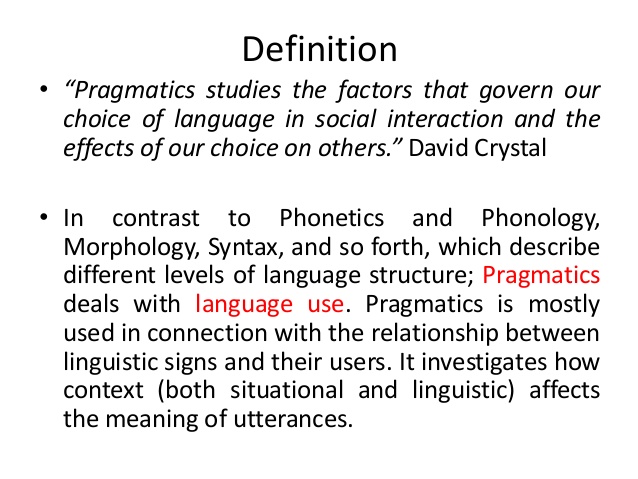 Lesson 2: Branches of Linguistics
Diachronic Linguistics vs Synchronic Linguistics
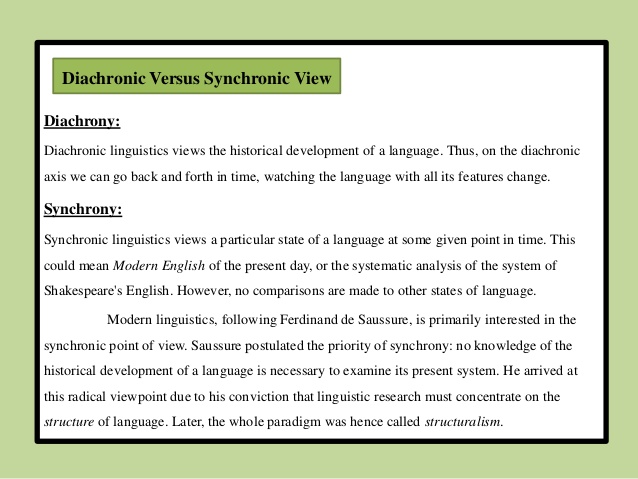 Lesson 2: Branches of Linguistics
Theoretical Linguistics vs Applied Linguistics
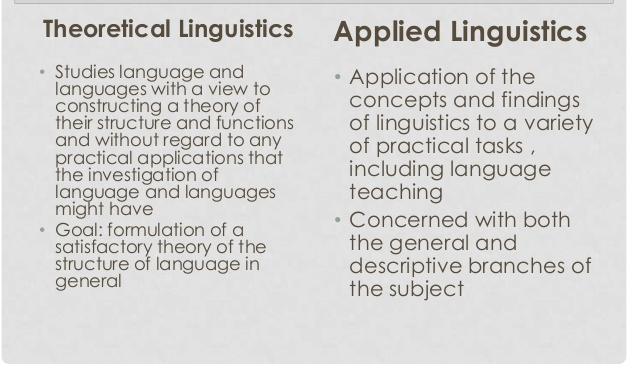 Lesson 2: Branches of Linguistics
Comparative Linguistics vs Contrastive Linguistics
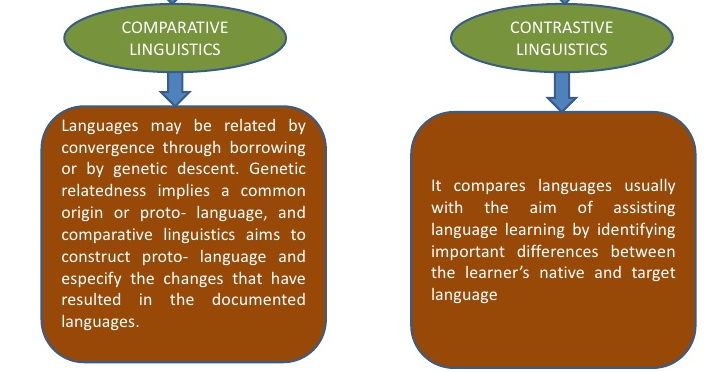 Lesson 2: Branches of Linguistics
MACROLINGUISTICS
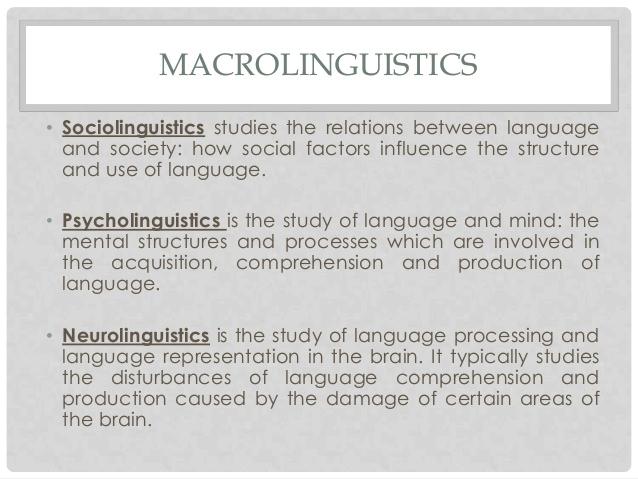 Lesson 2: Branches of Linguistics
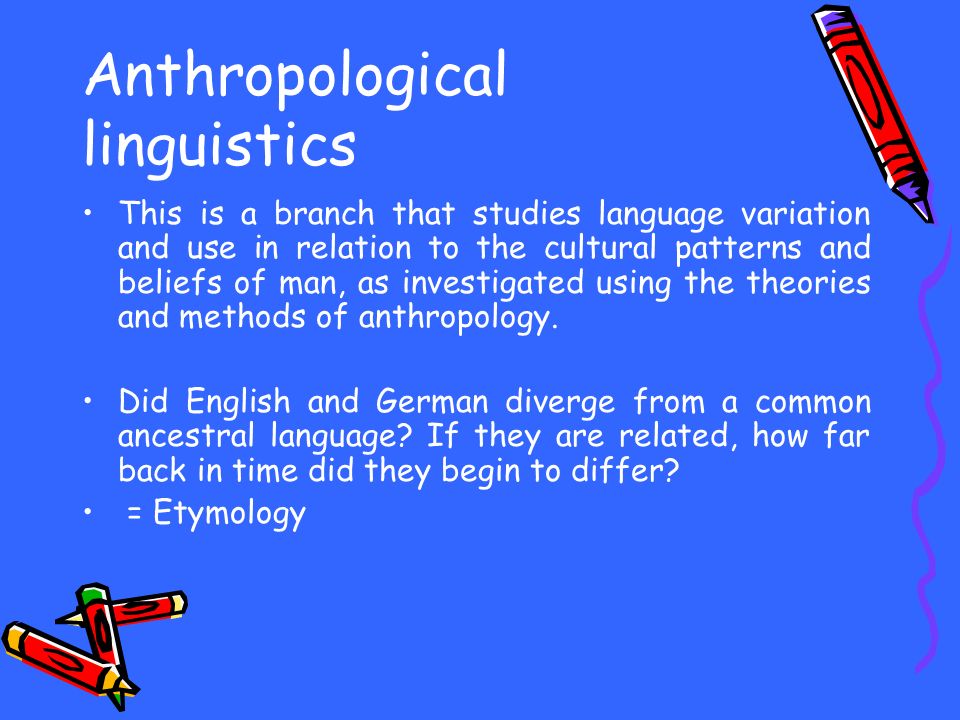 Lesson 2: Branches of linguistics
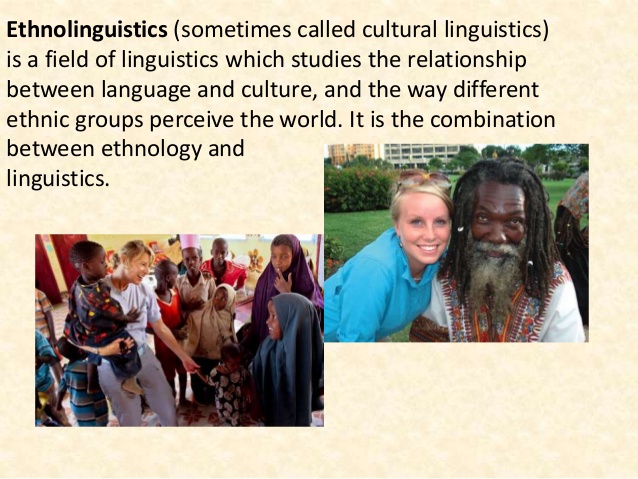 Lesson 2: Branches of Linguistics
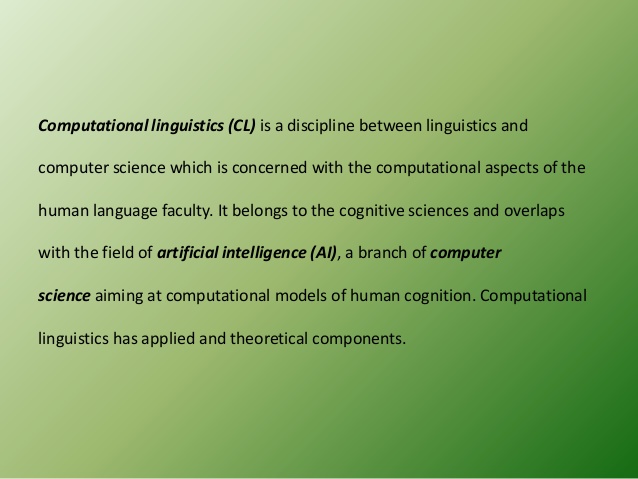 Lesson 2: Branches of Linguistics
Biolinguistics


It explores the biological foundations of language.
Source: https://www.ethnologue.com

Visit this website and try to find some statistics about:


Living languages in the world


Deadline : December 23rd